1
Engineering Design – It’s a Process!
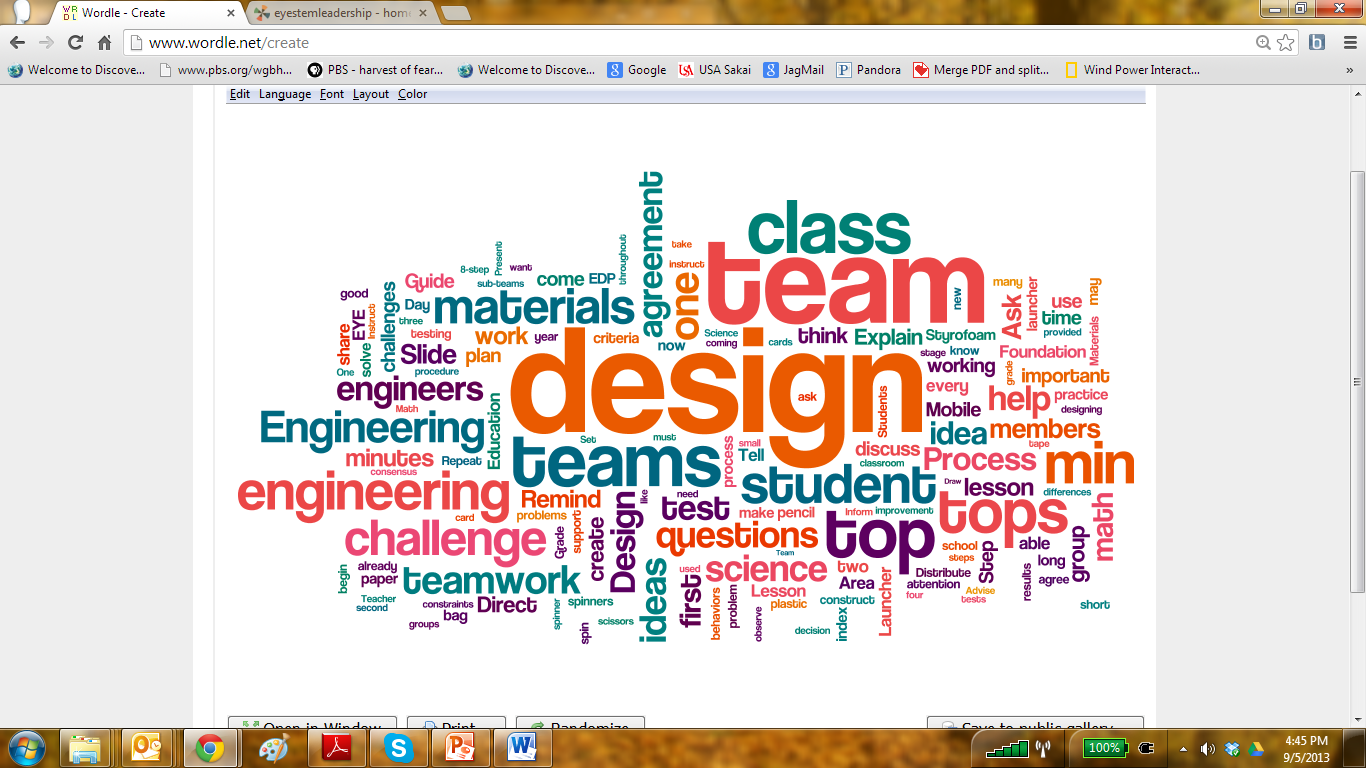 © Mobile Area Education Foundation 2010
8-step version
[Speaker Notes: Original: July, 2010
Several Revisions, July 2010-July 14, 2011
Revised July 15, 2011 (CD):
Notes: started with new file to try to prevent “copywrite” from reappearing, as it has consistently done for the last 12 months)
Black background for EDP – ppt’s default – did not want to mess with it! 

July 21, 2011 (CD)
Changed wordle
Changed background(s) to white.]
Redesign
GOAL
[Speaker Notes: This is the animated version with only 8-steps. Each step is revealed one section at a time.]
© Mobile Area Education Foundation 2010
8-step version